Figure 3. Group results showing learning-related changes in hemodynamic response for novel object matching, relative to ...
Cereb Cortex, Volume 17, Issue 3, March 2007, Pages 513–521, https://doi.org/10.1093/cercor/bhj176
The content of this slide may be subject to copyright: please see the slide notes for details.
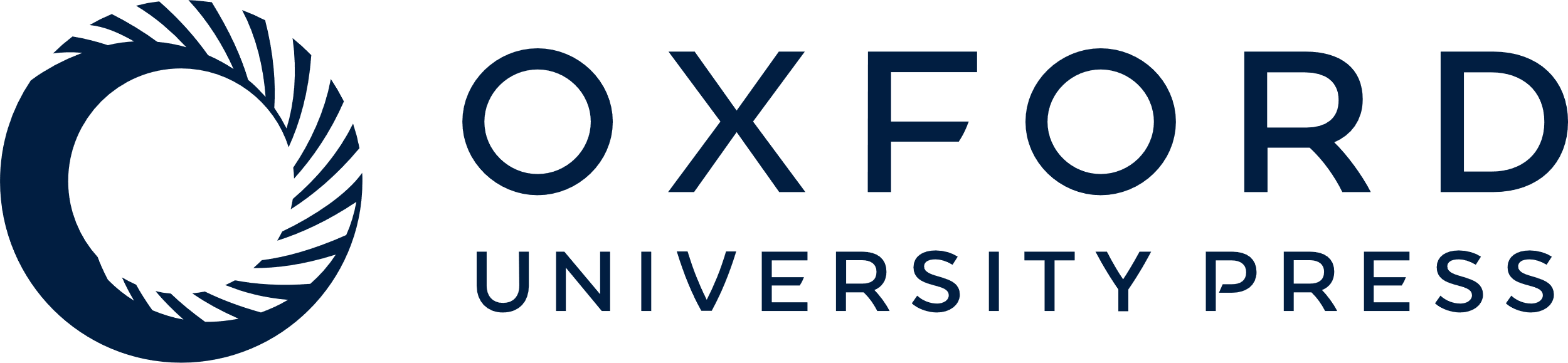 [Speaker Notes: Figure 3. Group results showing learning-related changes in hemodynamic response for novel object matching, relative to scrambled image matching in lateral cortical regions. Group activation maps are displayed on the structural magnetic resonance image from a single subject. Regions in red were more active, and regions in blue were less active, after training than before training. Regions in yellow, which overlap with regions in red, were more active for trained (T) objects than for not-trained (NT) objects during Session 2 but not Session 1. (A) Sagittal section (Talairach and Tournoux coordinate, x = −50) showing the location of learning-related activity in the left middle temporal gyrus/inferior temporal sulcus (red region, local maxima in Brodmann area [BA] 37, −50, −60, +5; yellow region, BA 37/21, −53, −51, −3). (B) Axial section (z = +47) showing the location of emergent learning-related activity in the left premotor/prefrontal (red region, BA 6, −36, +2, +40; yellow region, BA 6/8, −43, +10, +40) and intraparietal cortices (red region, BA 7/40, −32, −59, +36; yellow region, BA 7/40, −42, –43, +38). (C, D, E) Group-averaged activity expressed as the difference between novel object matching and scrambled image matching for all voxels in the middle temporal gyrus, left premotor, and intraparietal ROIs, respectively. Red bars represent brain regions that showed increased activity for object matching after but not prior to training; yellow bars represent regions that demonstrated greater activity for trained objects than not-trained objects after but not prior to training. Error bars represent standard error of the mean.


Unless provided in the caption above, the following copyright applies to the content of this slide: Published by Oxford University Press 2006.]